Respect nature
ETNA PARK
Circolo didattico S.G. Bosco Biancavilla CT
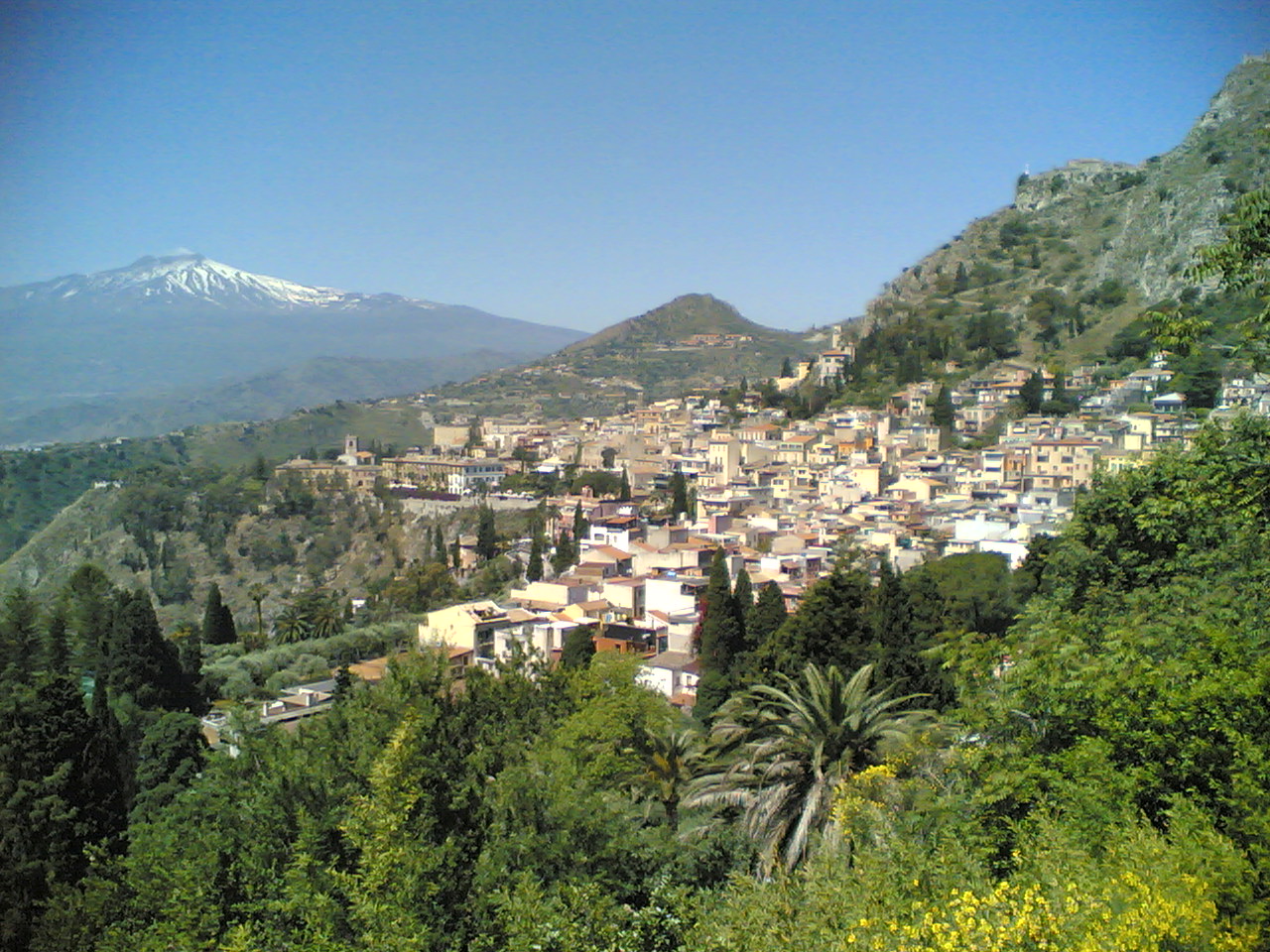 ETNA
TAORMINA
A BEAUTIFUL VIEW FRON TAORMINA
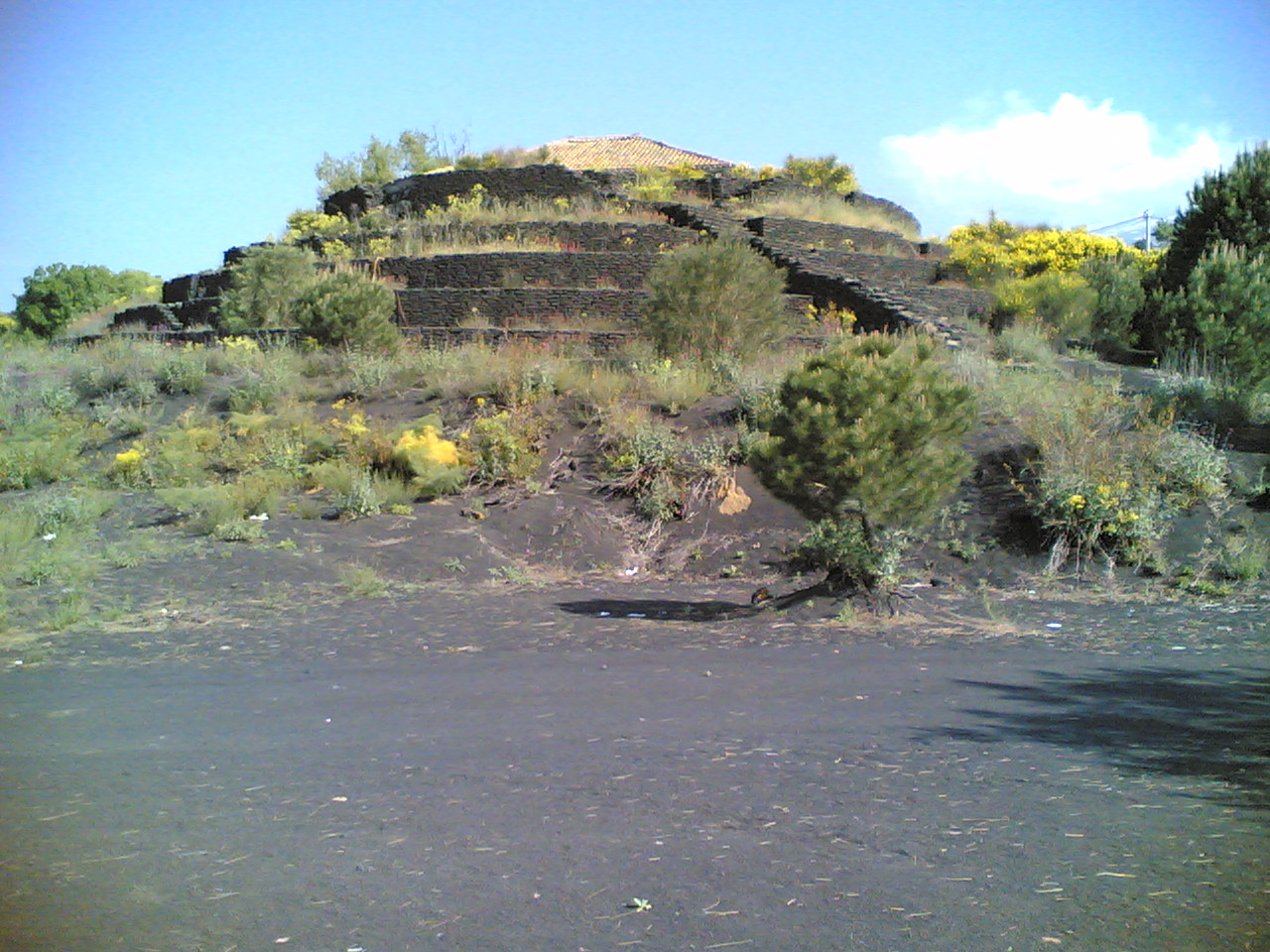 It’ is a beautiful day
We have a school  trip
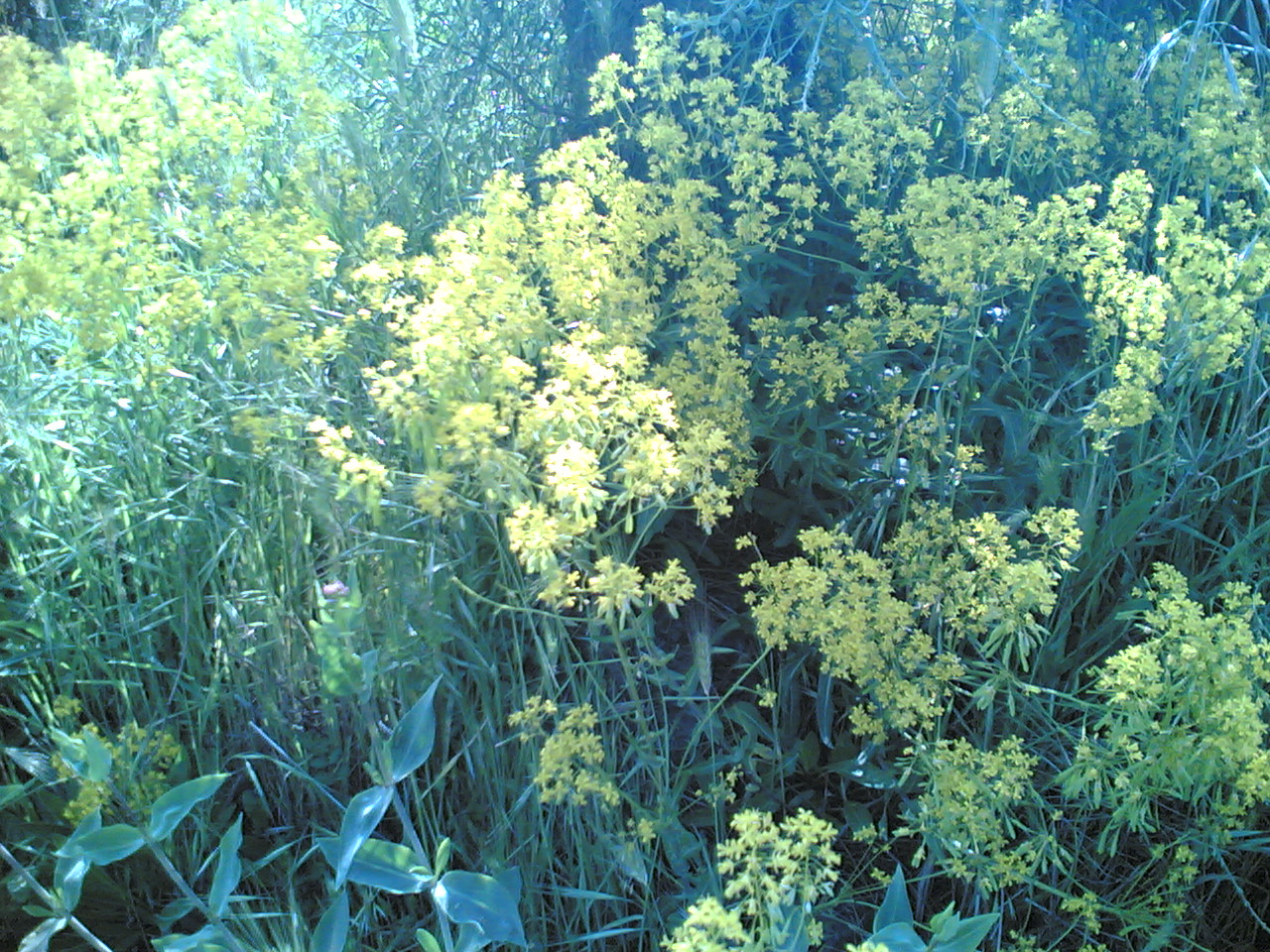 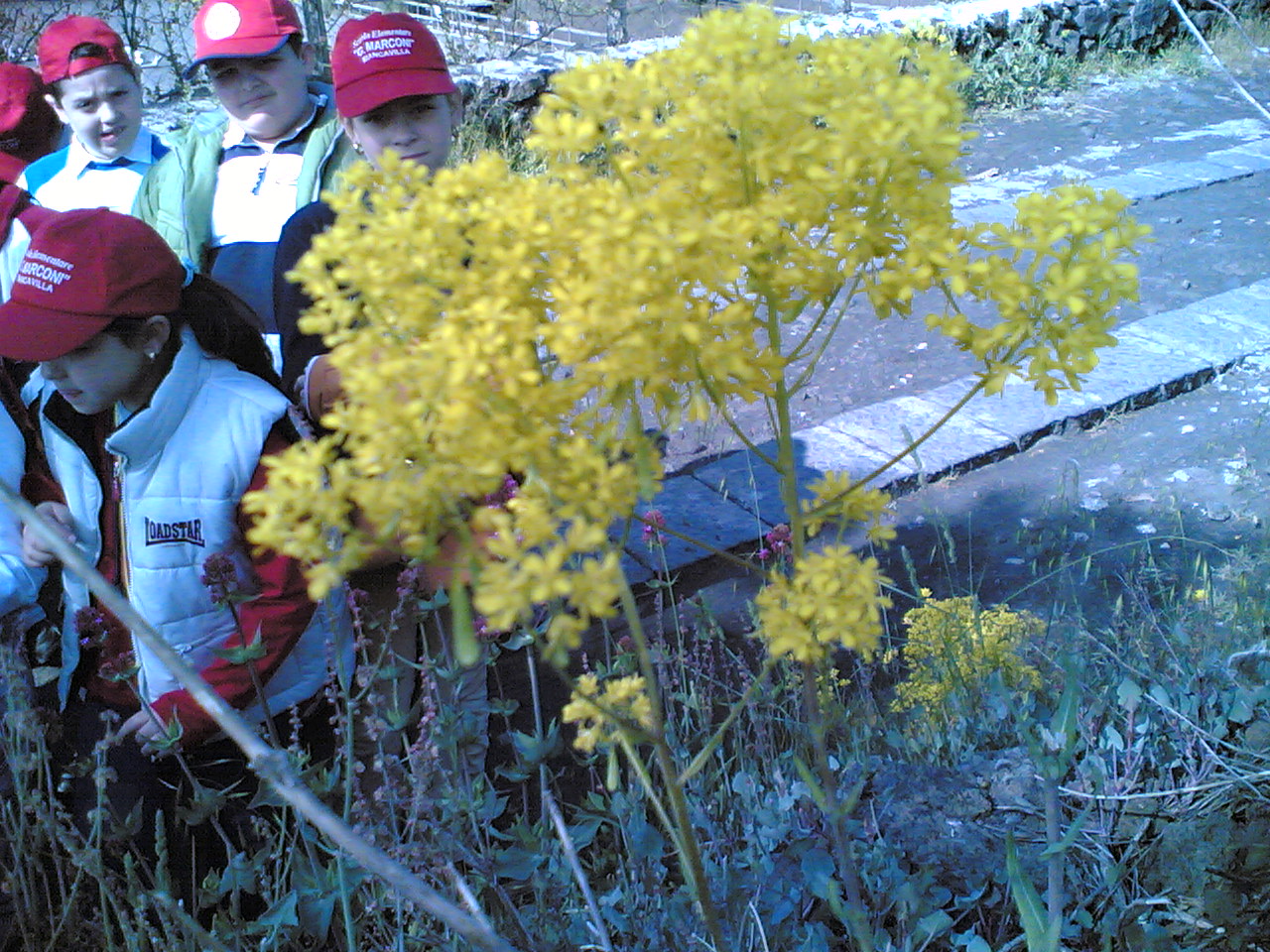 SOUND, SMELL COLOUR AROUND THE BIG ETNA PARK
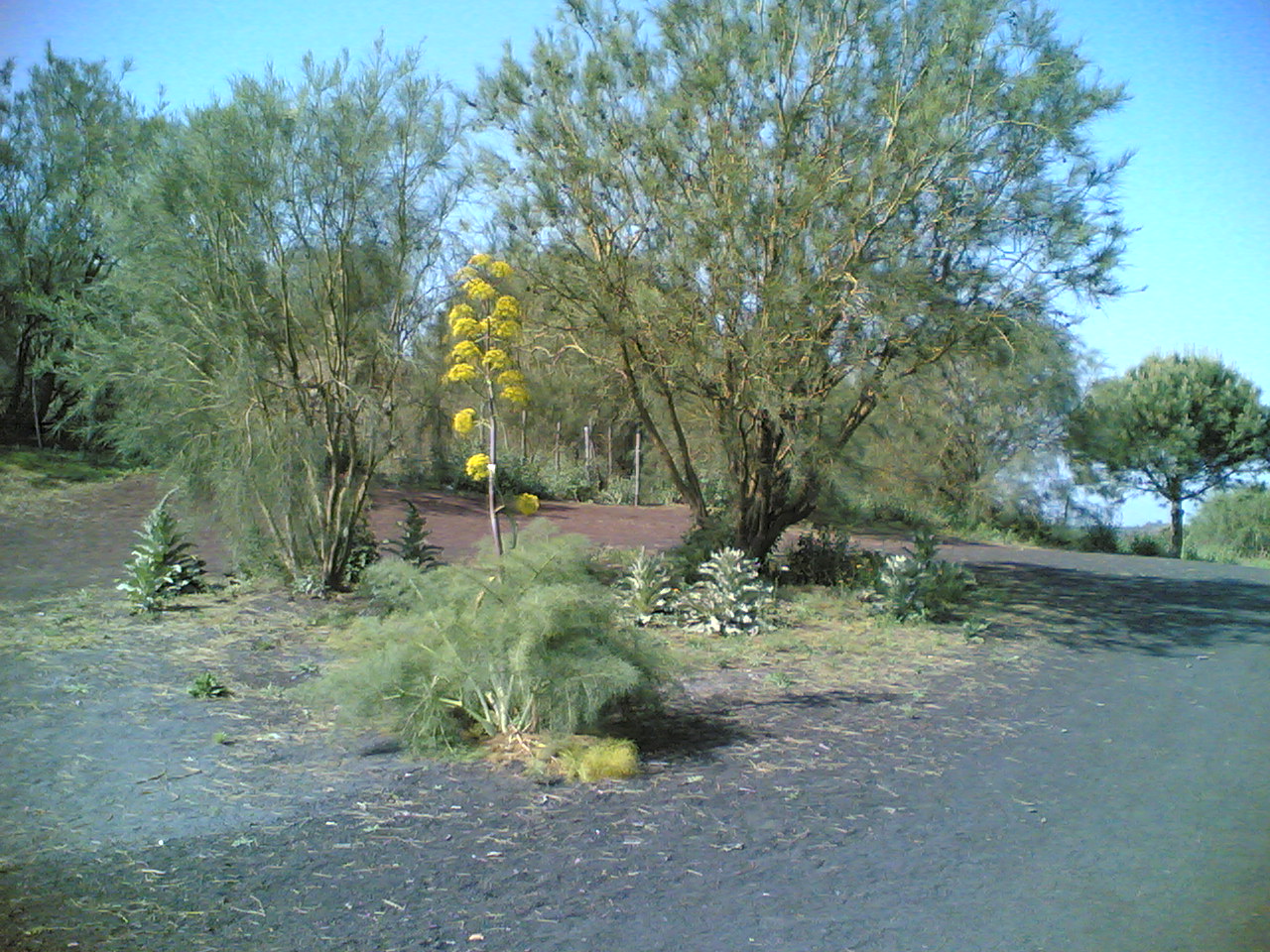 ginestra
Finocchio selvatico
This is a tipical plant:
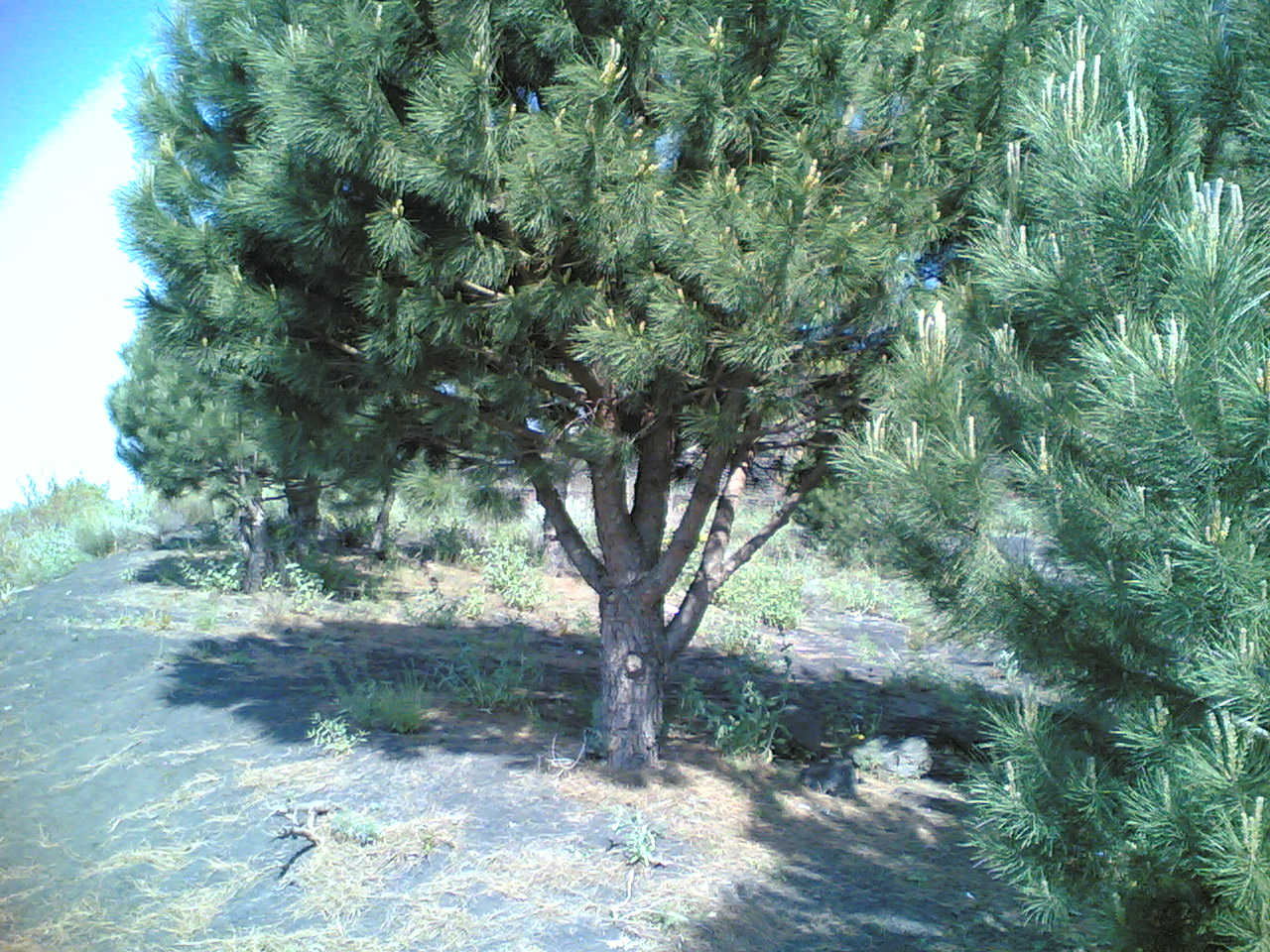 pino
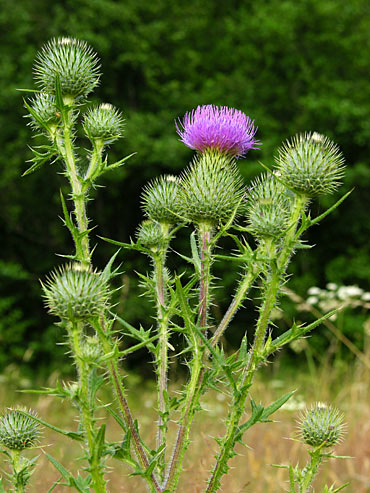 CARDO
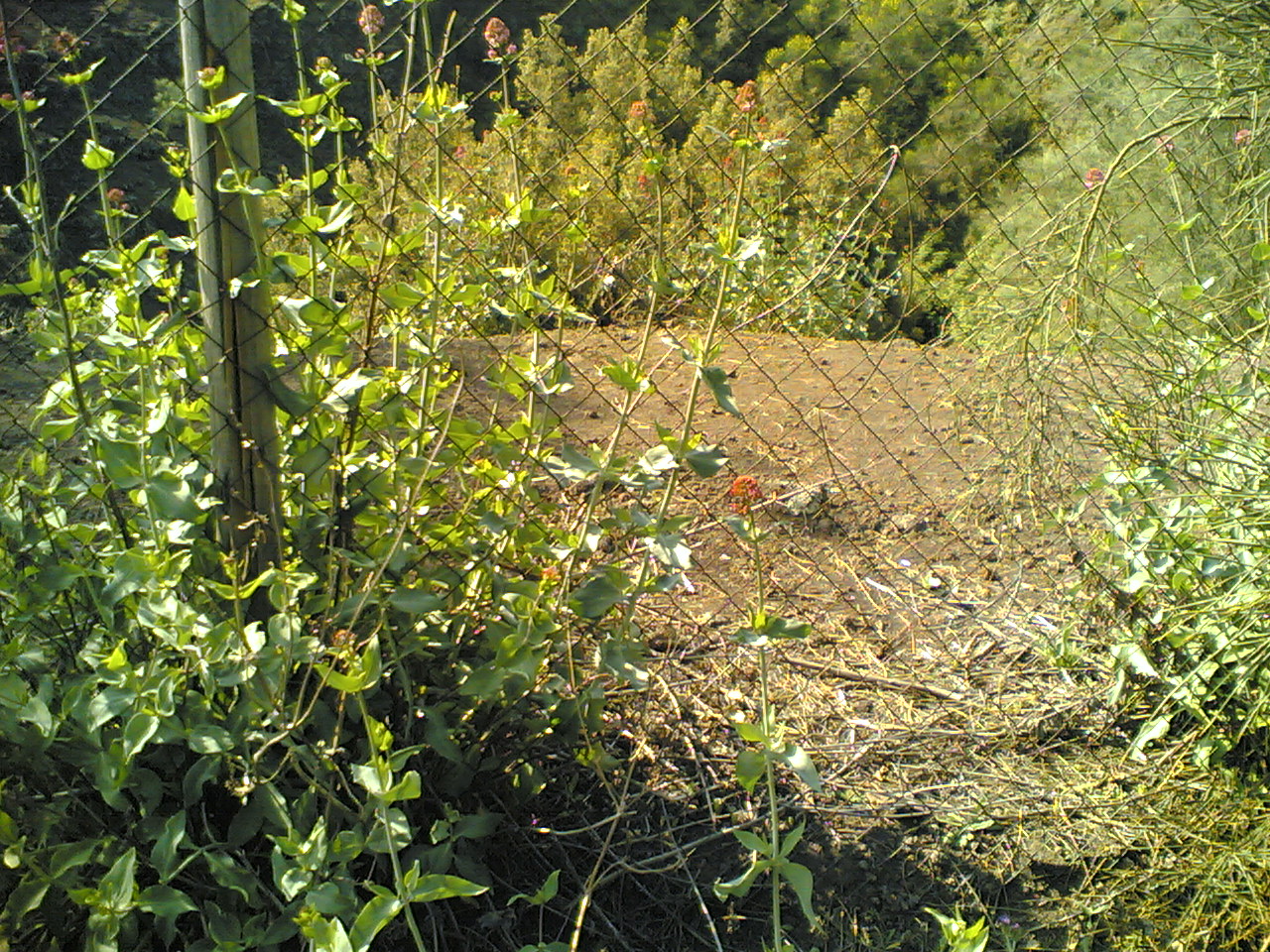 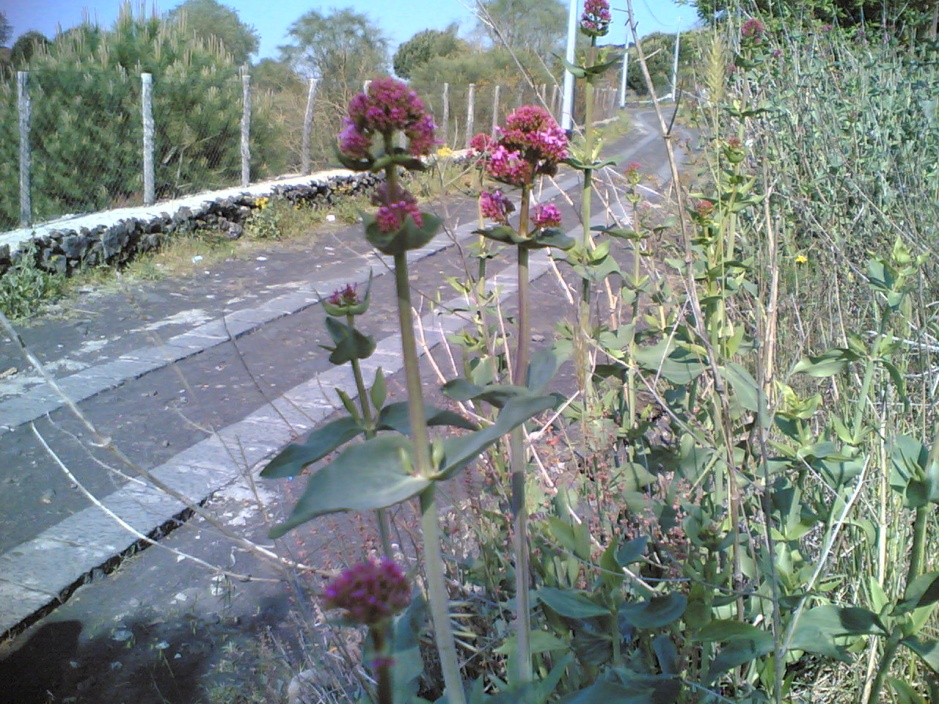 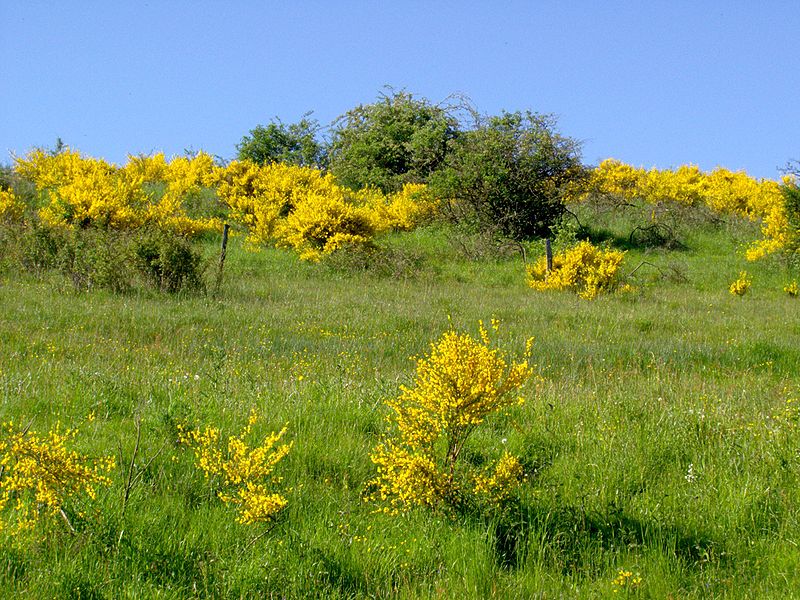 GINESTRA
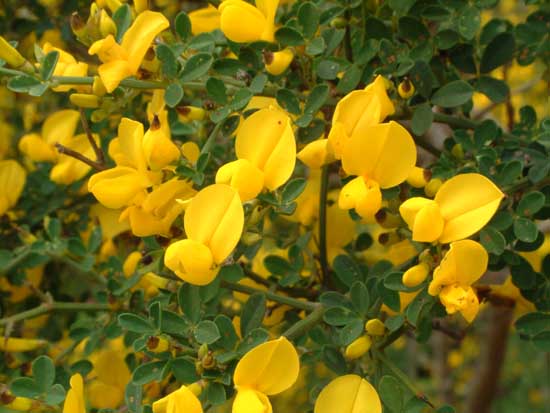 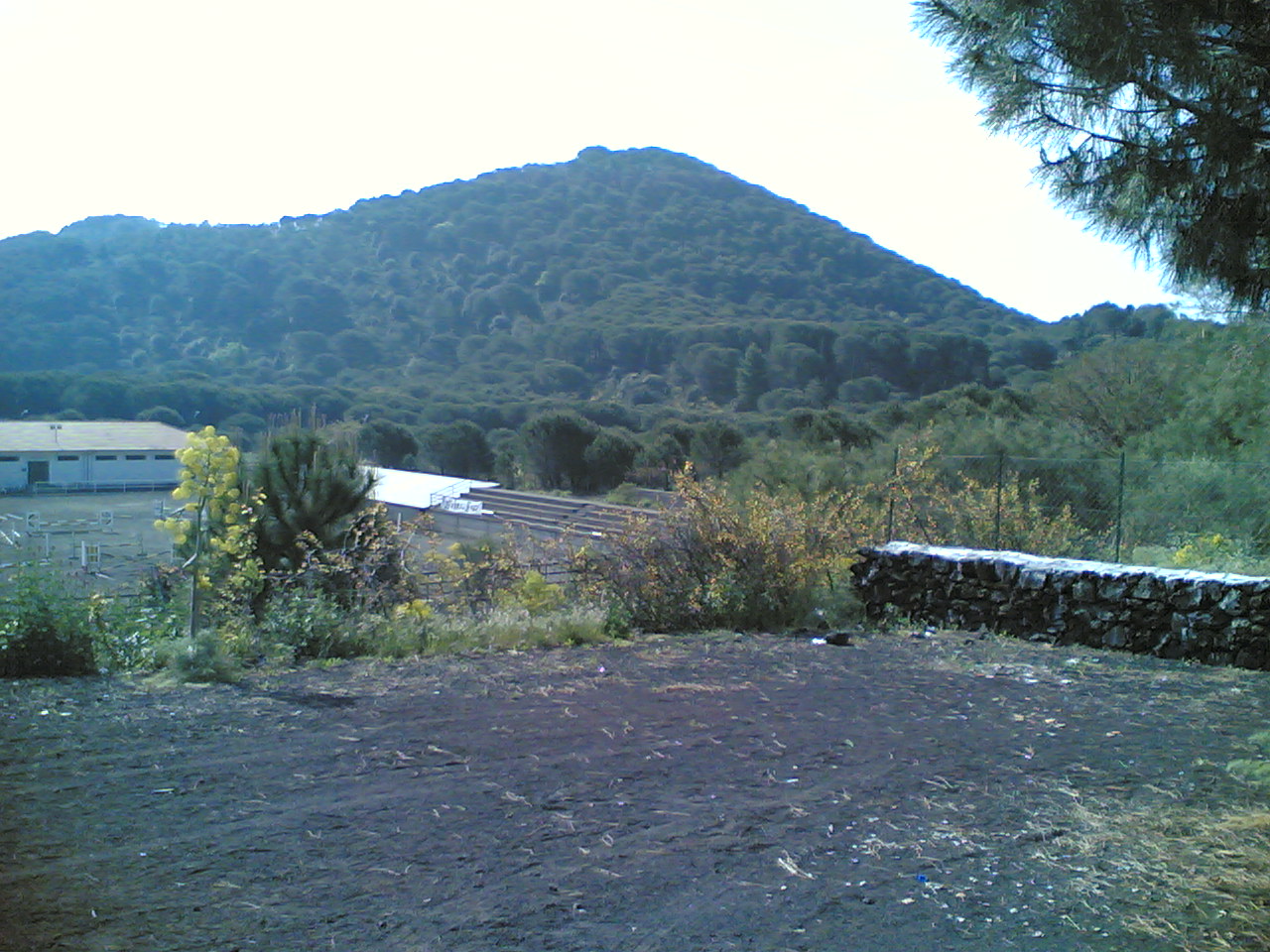 Monte  rosso Red mountain
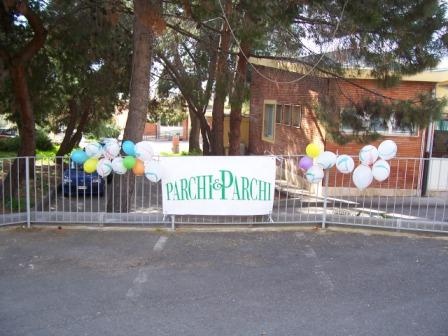 Plants  in my school
END
SCUOLA ELEMENTARE” SAN GIOVANNI BOSCO BIANCAVILLA CT” ANNO 2008/2009